Компьютерное зрение для мониторинга рыб
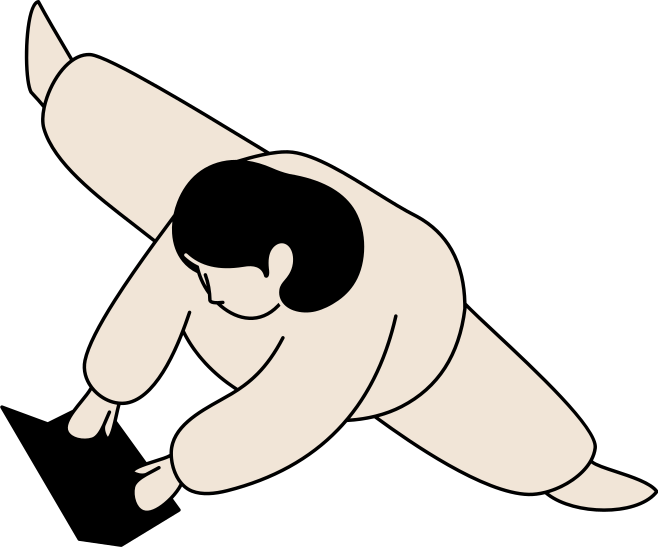 Проект выполнили:
Ванина Дана
Берденикова Татьяна
Углицкая Екатерина
Бабёнов Никита
Зарванский Сергей
Цель:

Разработать систему, позволяющую оперативно предотвращать массовую гибель рыбы в местах ее разведения
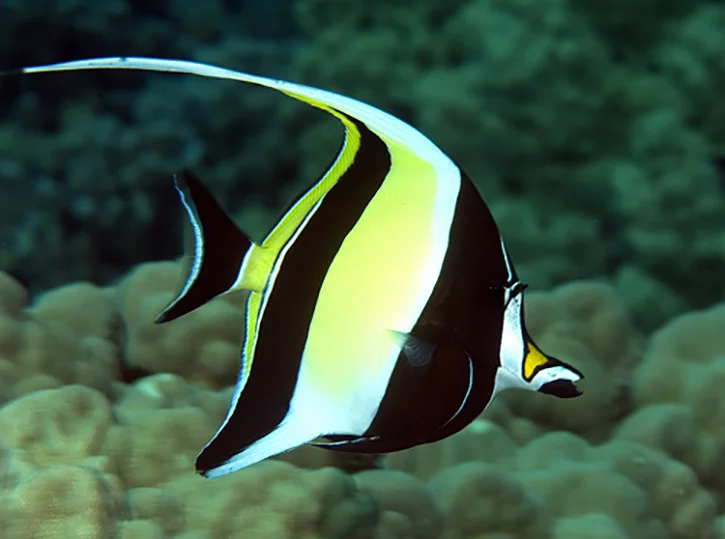 #THEHOMESCHOOLLIFE
Задачи:

- поиск разновидностей заболеваний рыб (с видовым признаком)
- определение ключевых факторов состояния водоемов
- формирование базы данных по различным заболеваниям
-обучение нейросети для отслеживания прокаженных рыб
- корректирование концепции устройства
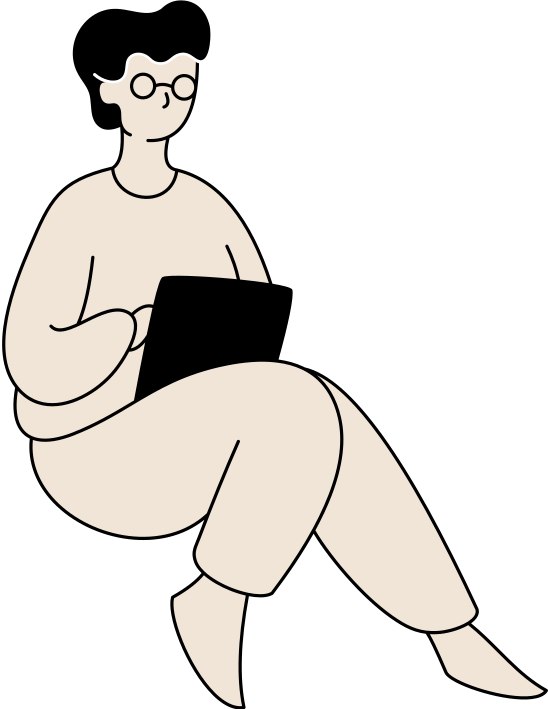 Проблемы:

- высокий риск потерь аквакультуры в результате распространения заражения
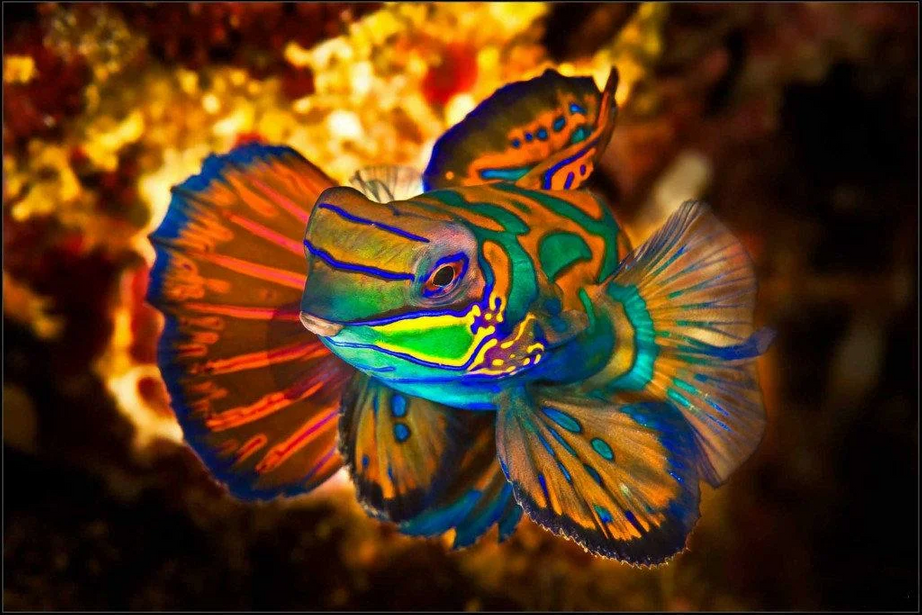 #THEHOMESCHOOLLIFE
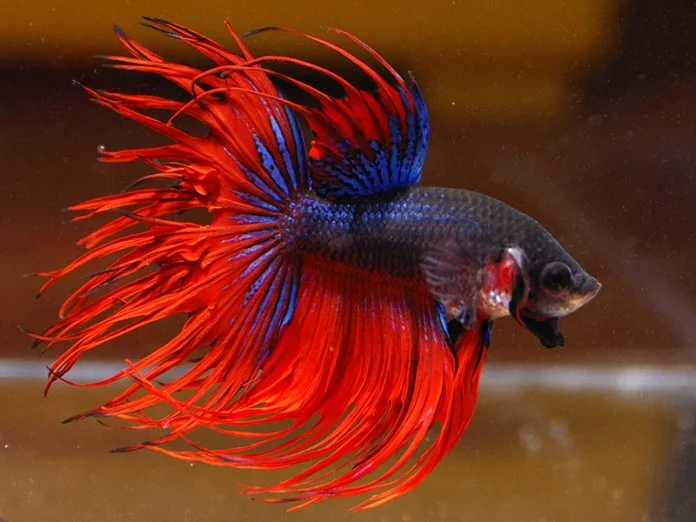 Актуальность: 

Рыба является важным звеном в хозяйственной промышленности, поэтому её массовая гибель сильно отразится на экономике и негативно повлияет на жизнь людей
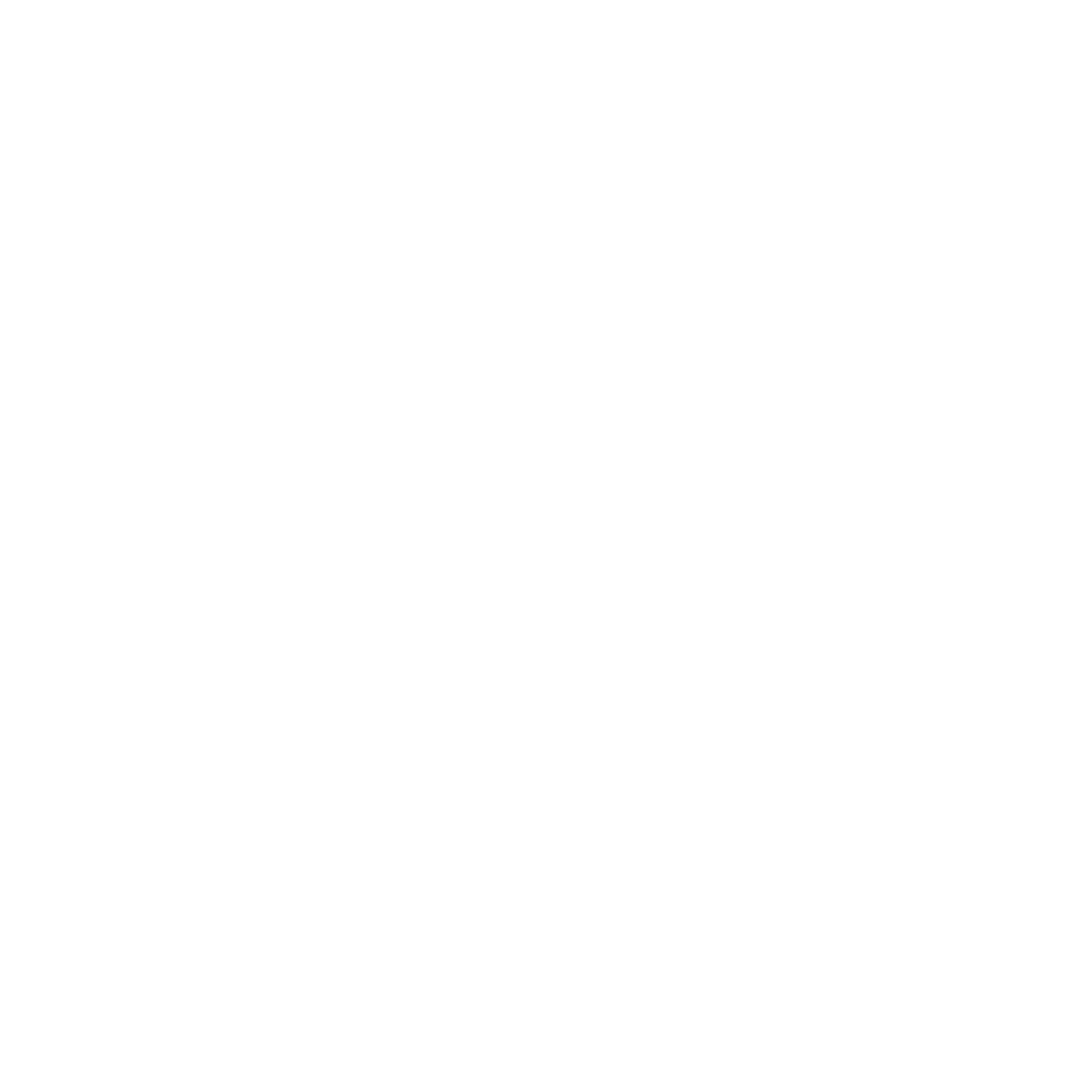 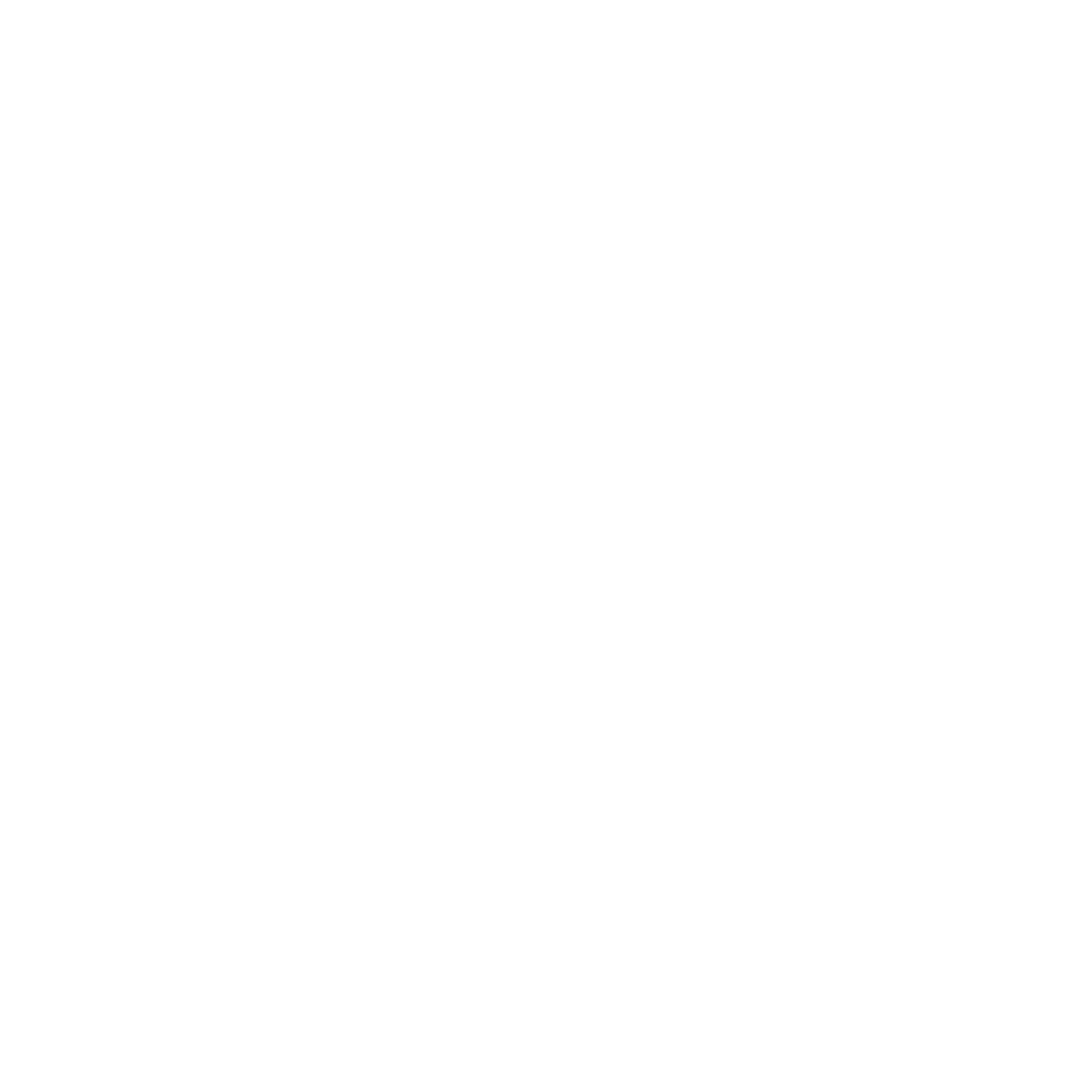 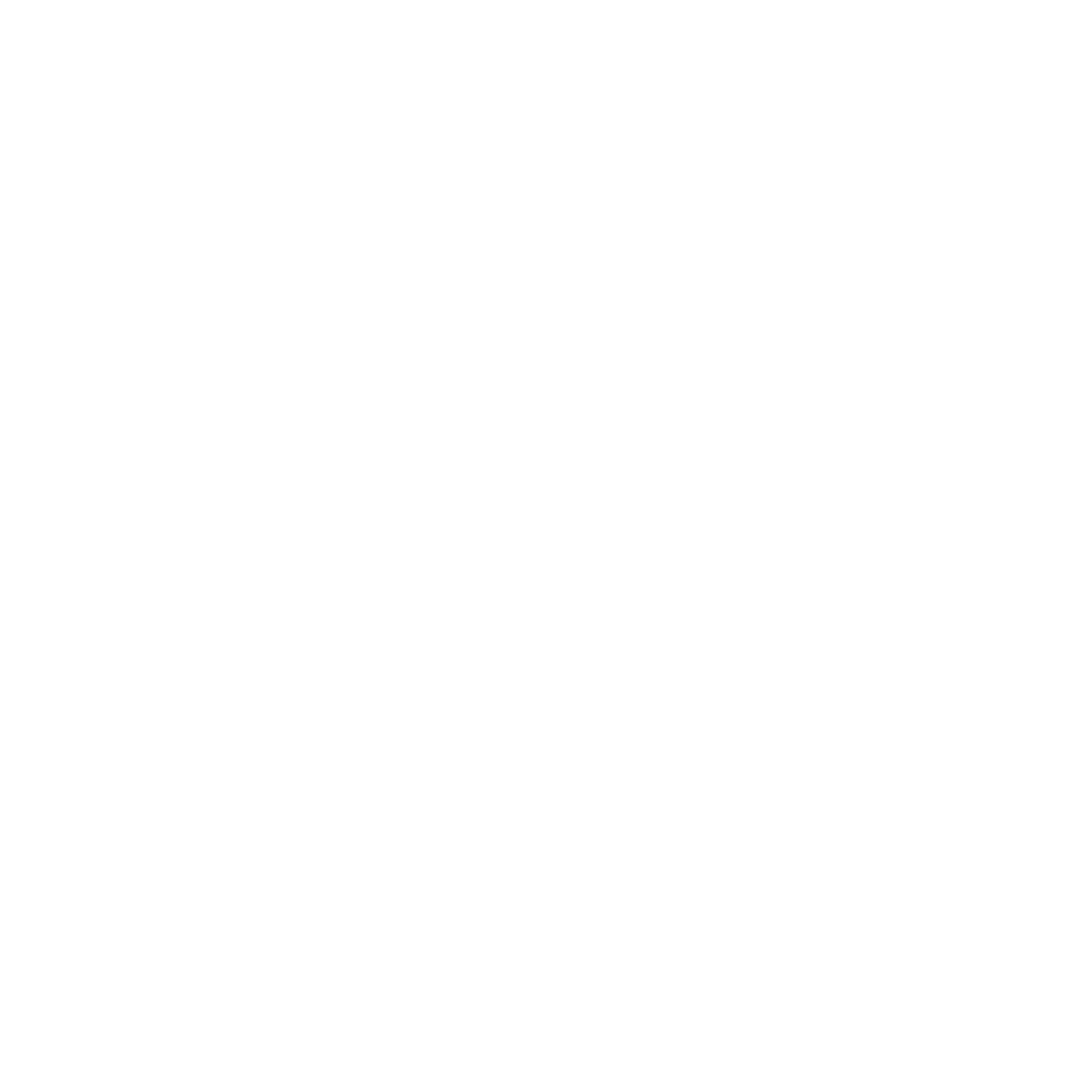 Предраспологающие факторы
Болезнь
Признаки
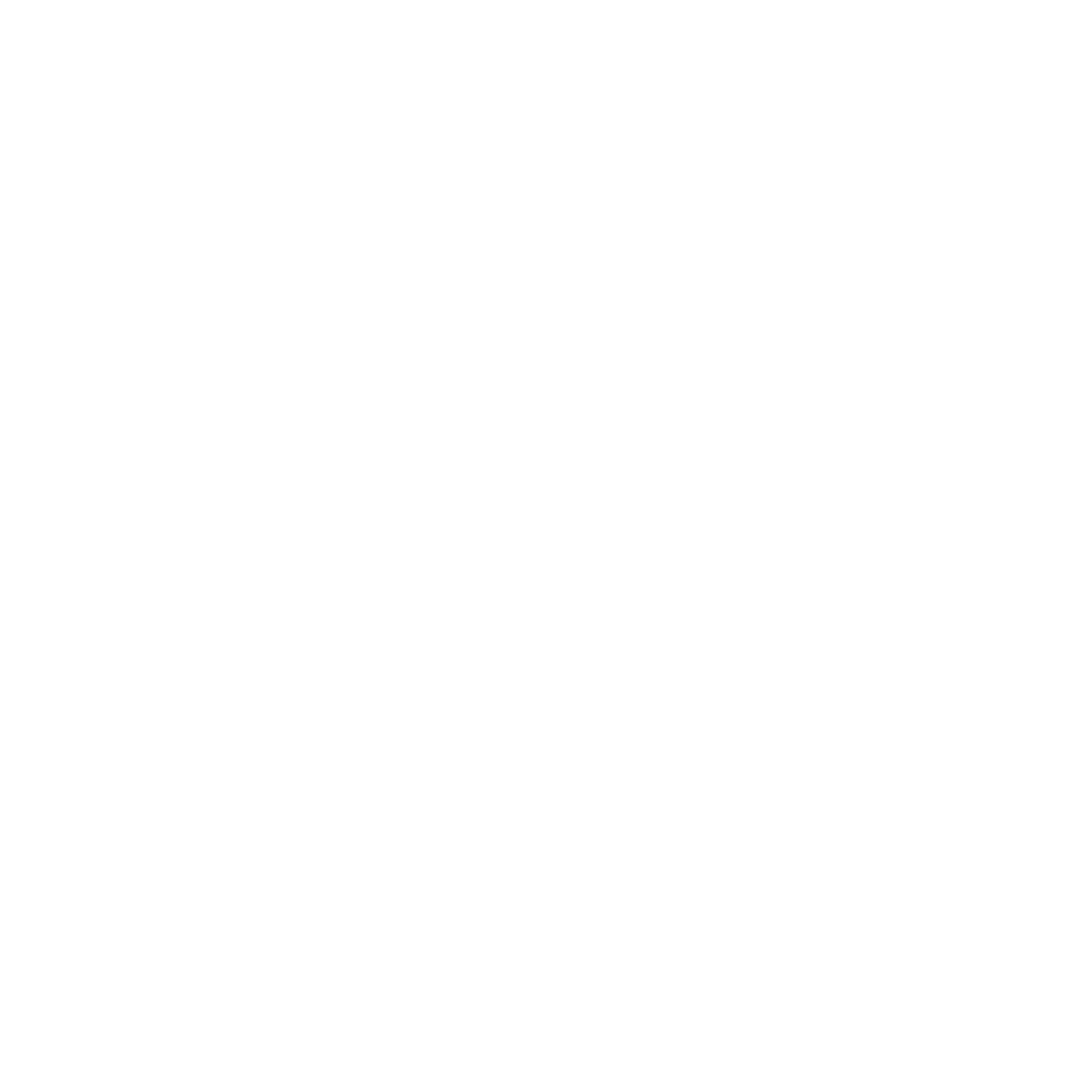 На теле появляются мелкие пятна или беловатые бугорки, сероватые пузырьки. рыба чешется о дно и твердые предметы, плохо берет корм, позднее перестает питаться
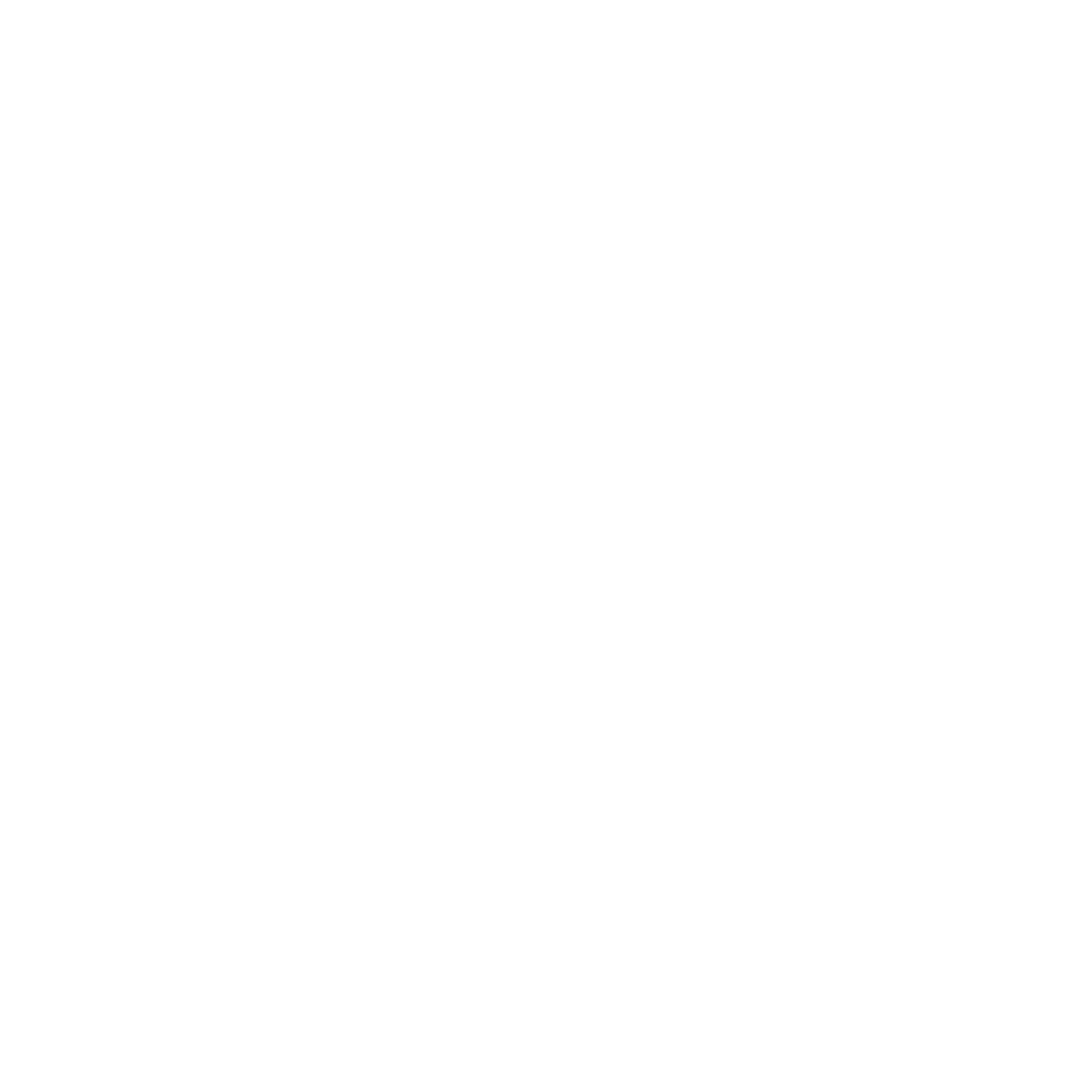 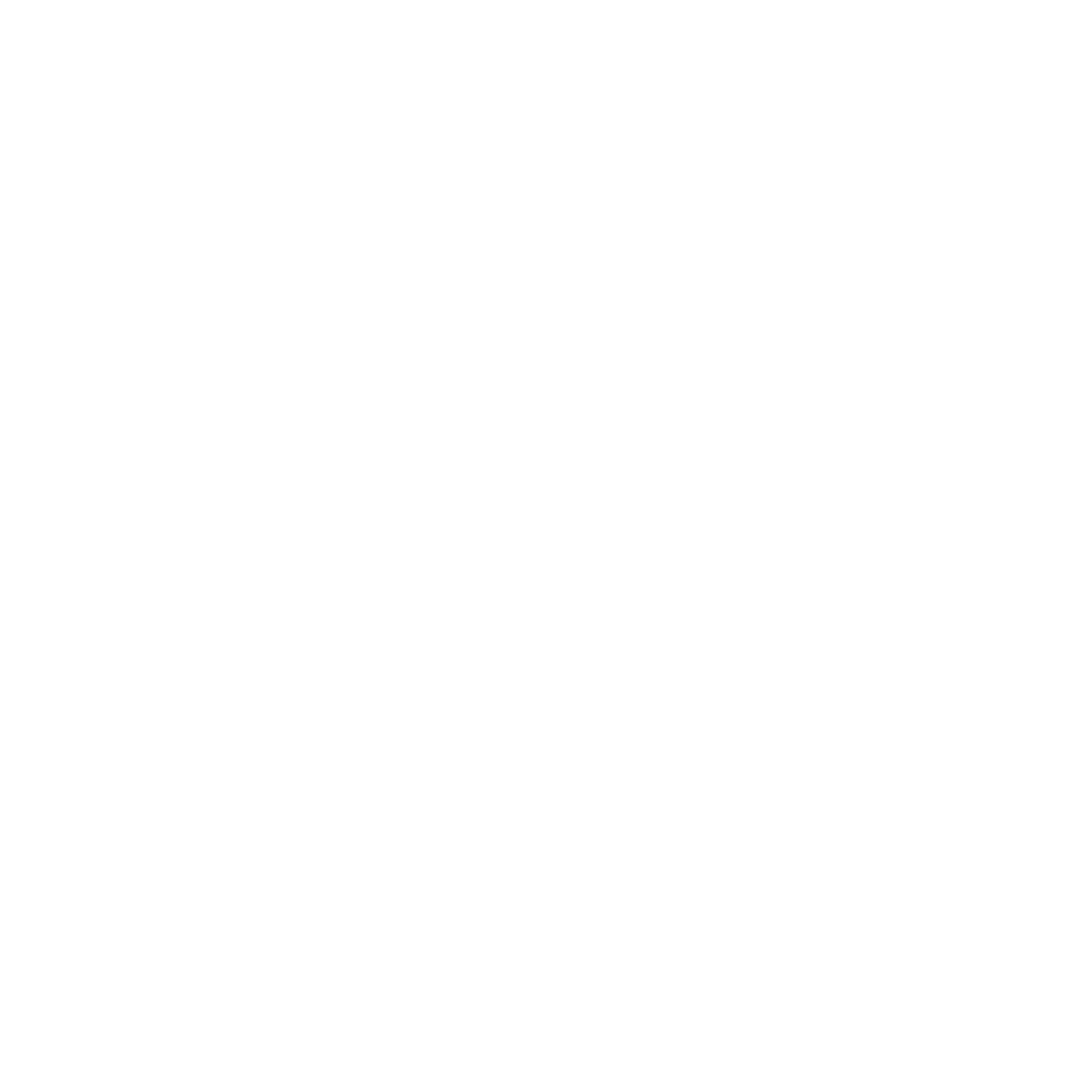 Плохие условия
 (грязная вода)
Криптокариоз
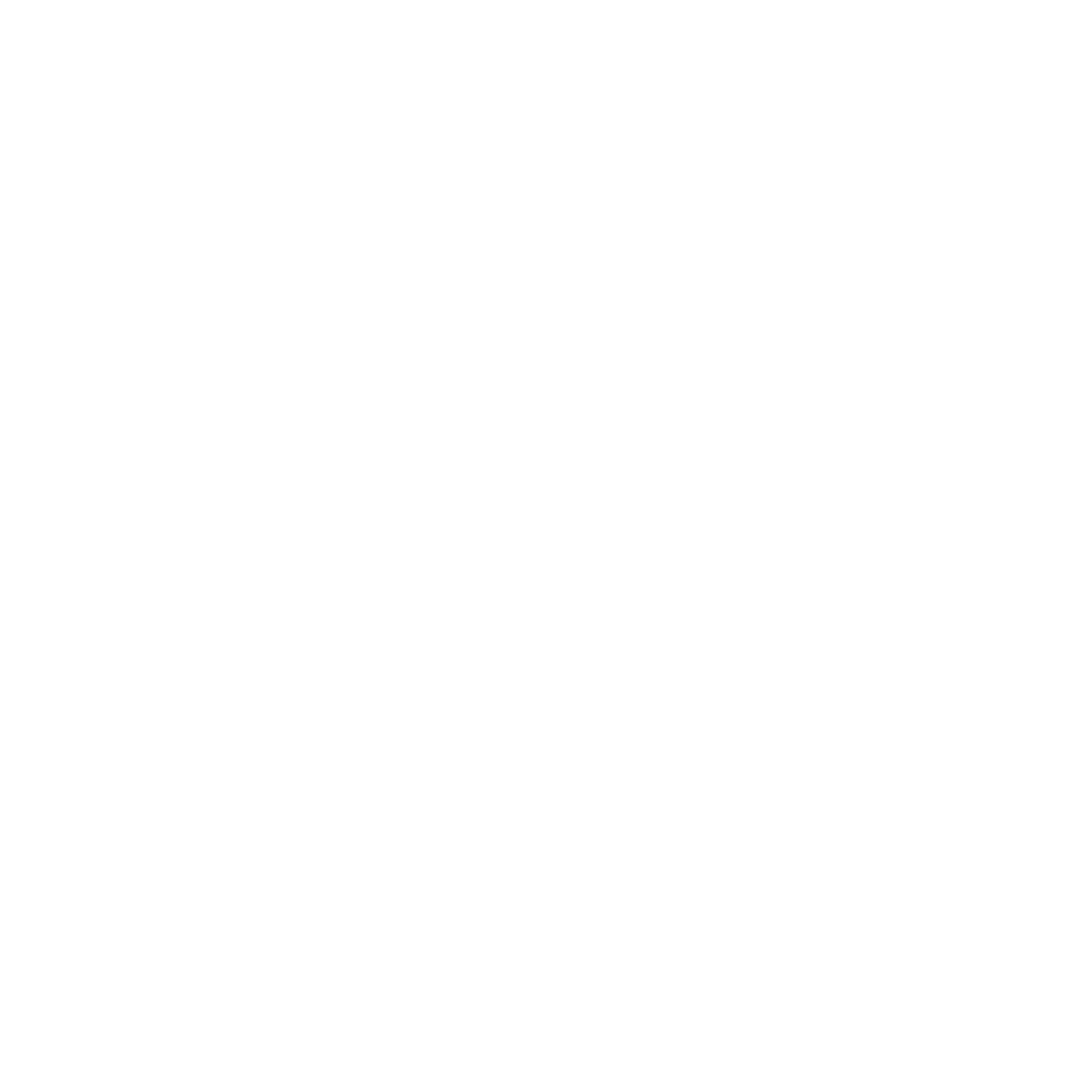 Уменьшение подвижности рыб при заражении жабр - частые дыхательные движения, судорожное сжимание жаберных крышек,снижение и отсутствие аппетита
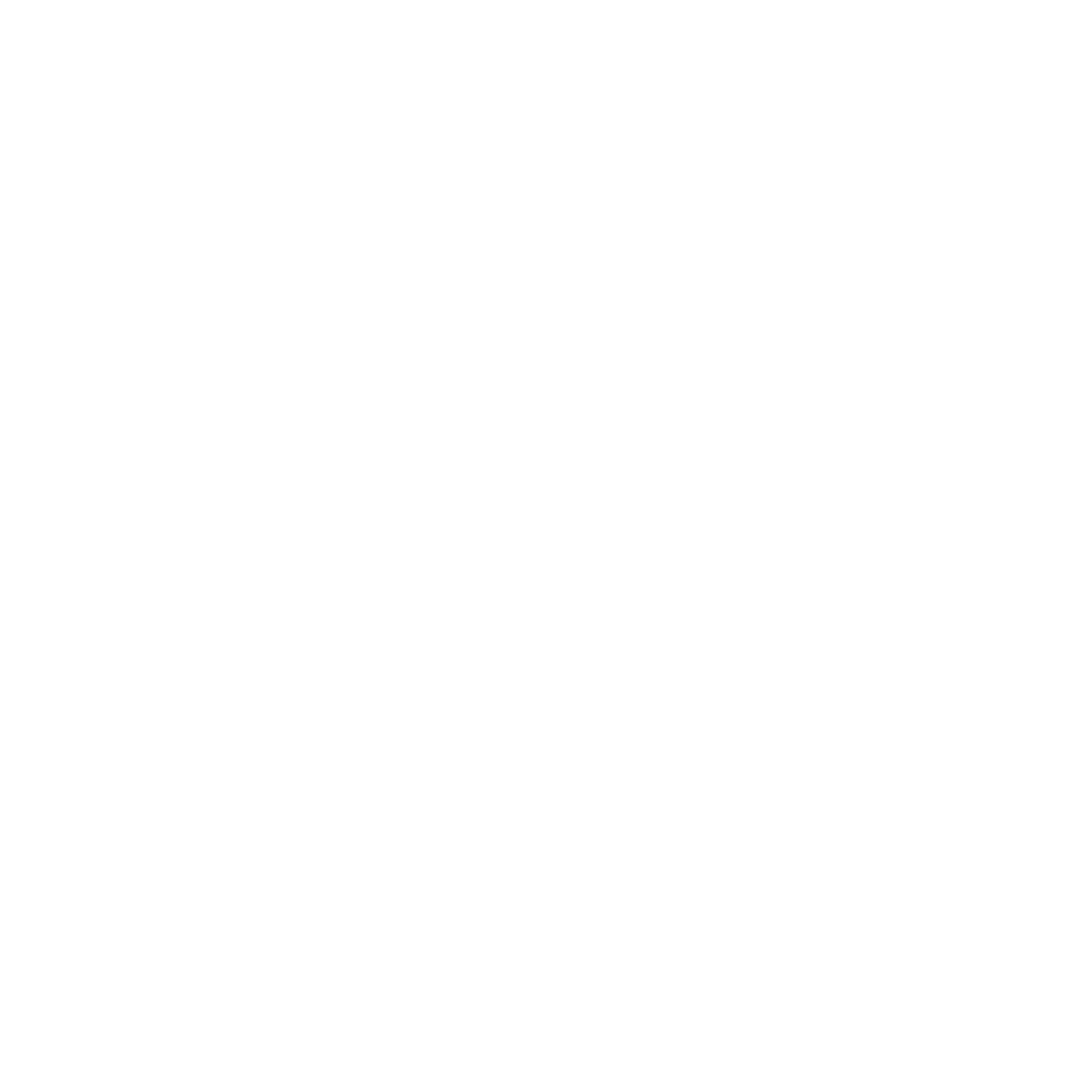 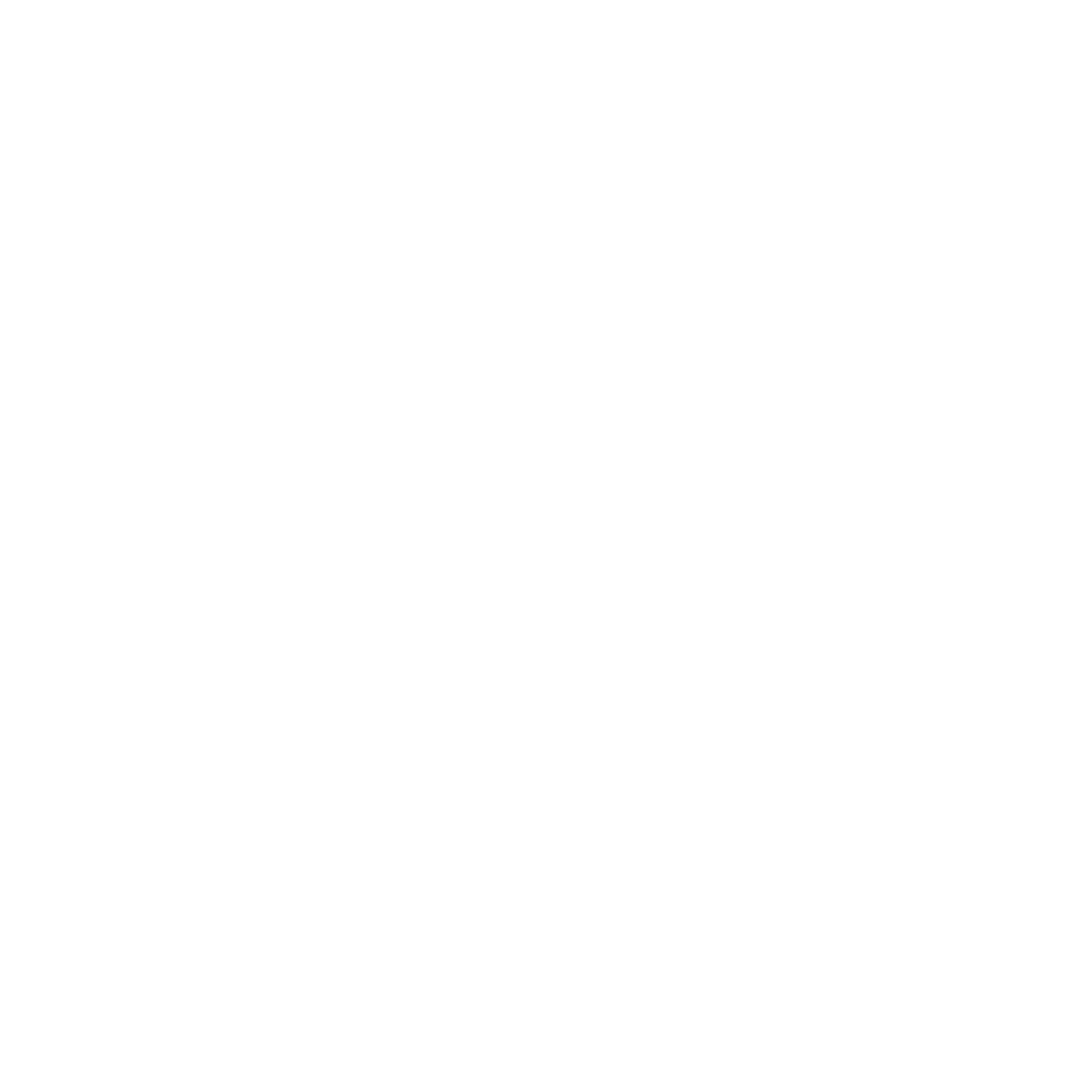 Больная рыба или
грязная вода
Криптобиоз
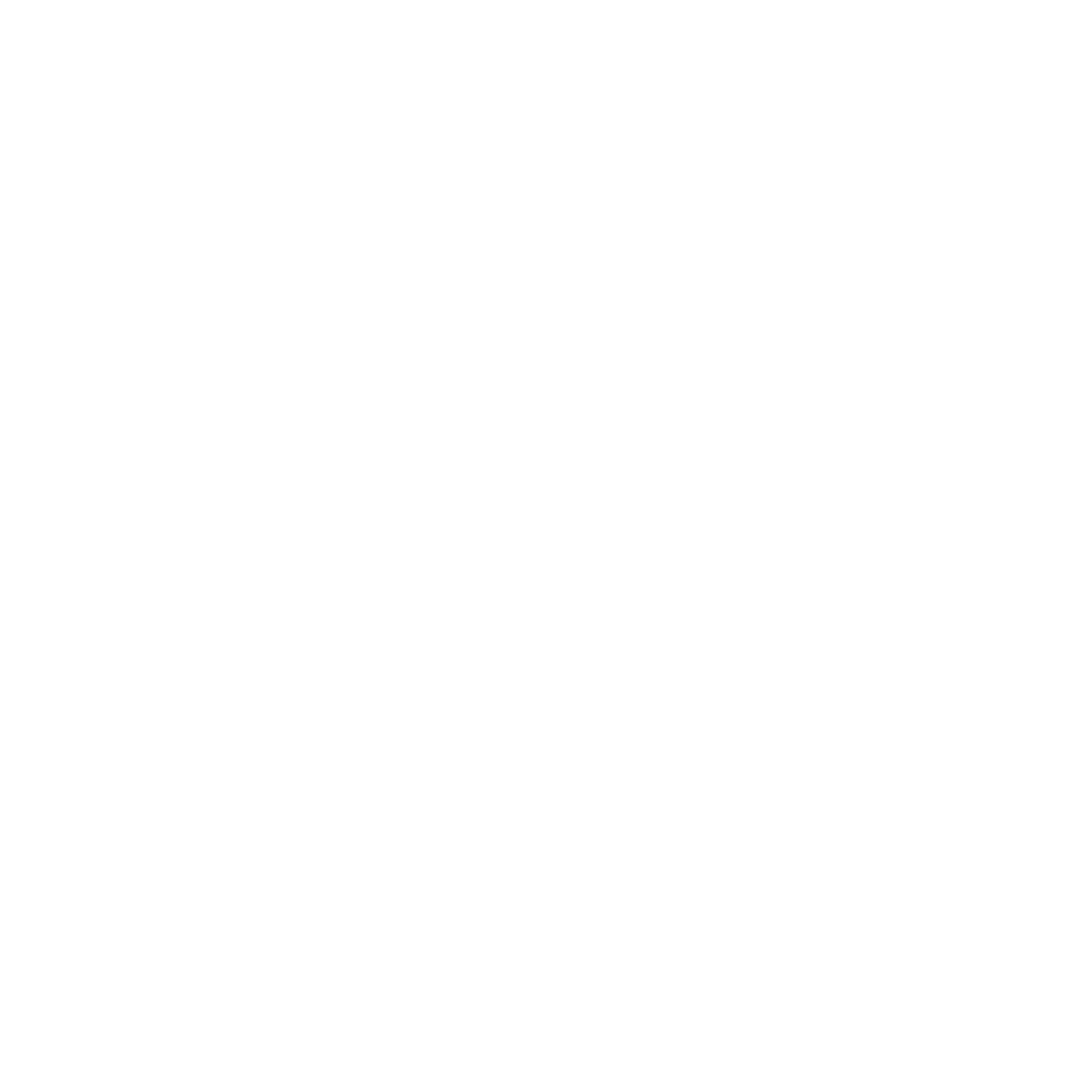 Рыба держится у
поверхности, чешется, часто дышит, на
жабрах видны точечные кровоизлияния,
окраска кожи и плавников темнеет точечные кровоизлияния,
окраска кожи и плавников темнеет
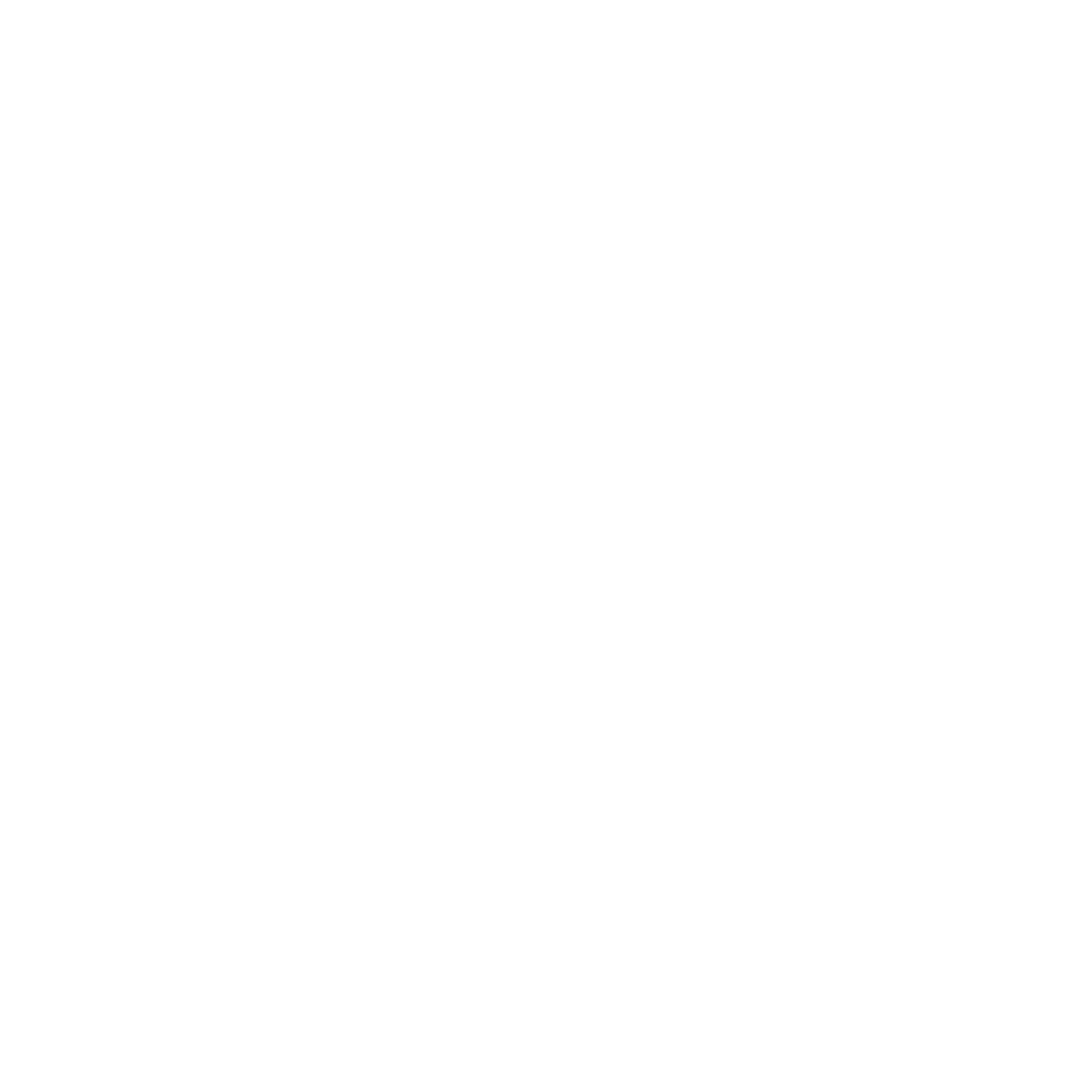 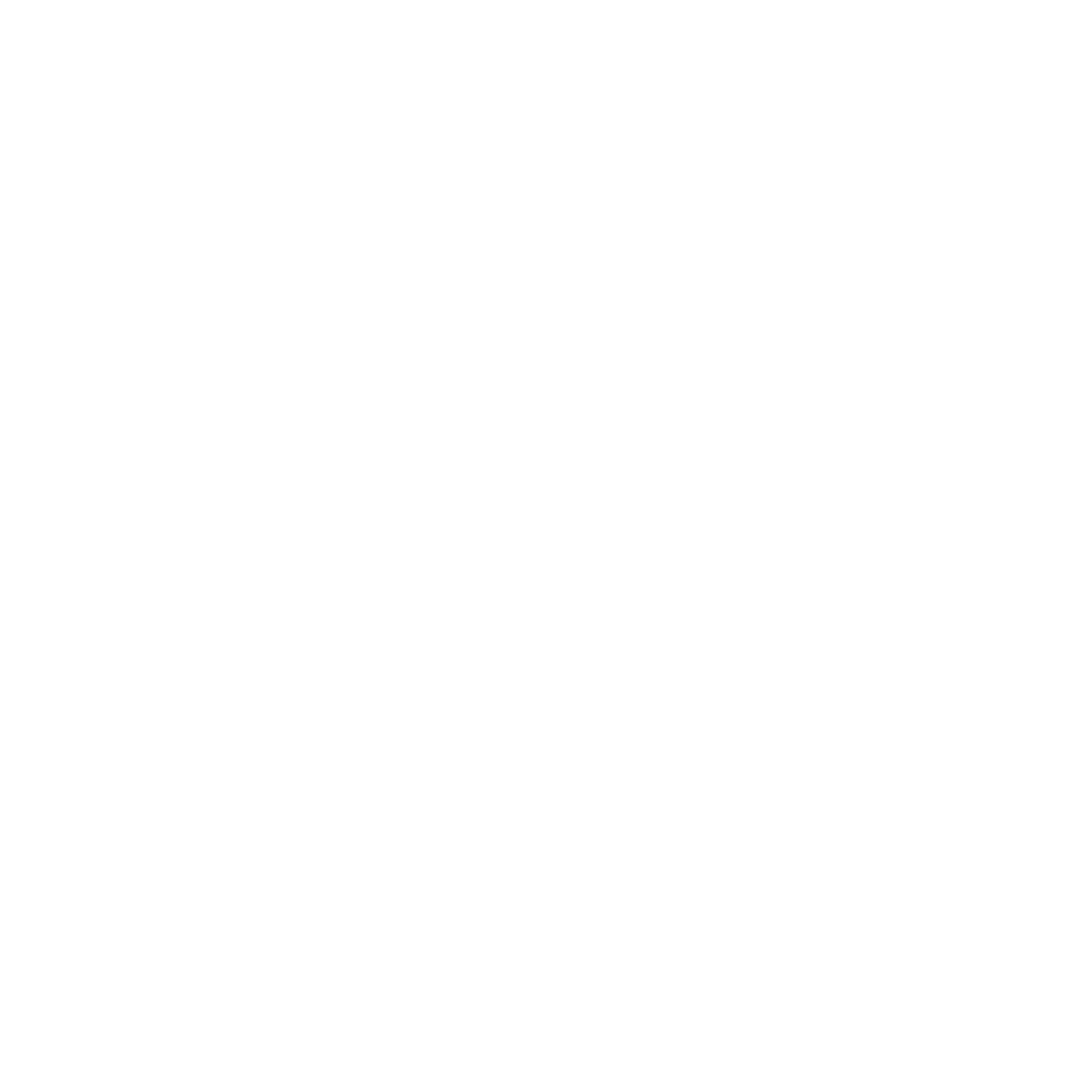 Оодиниоз
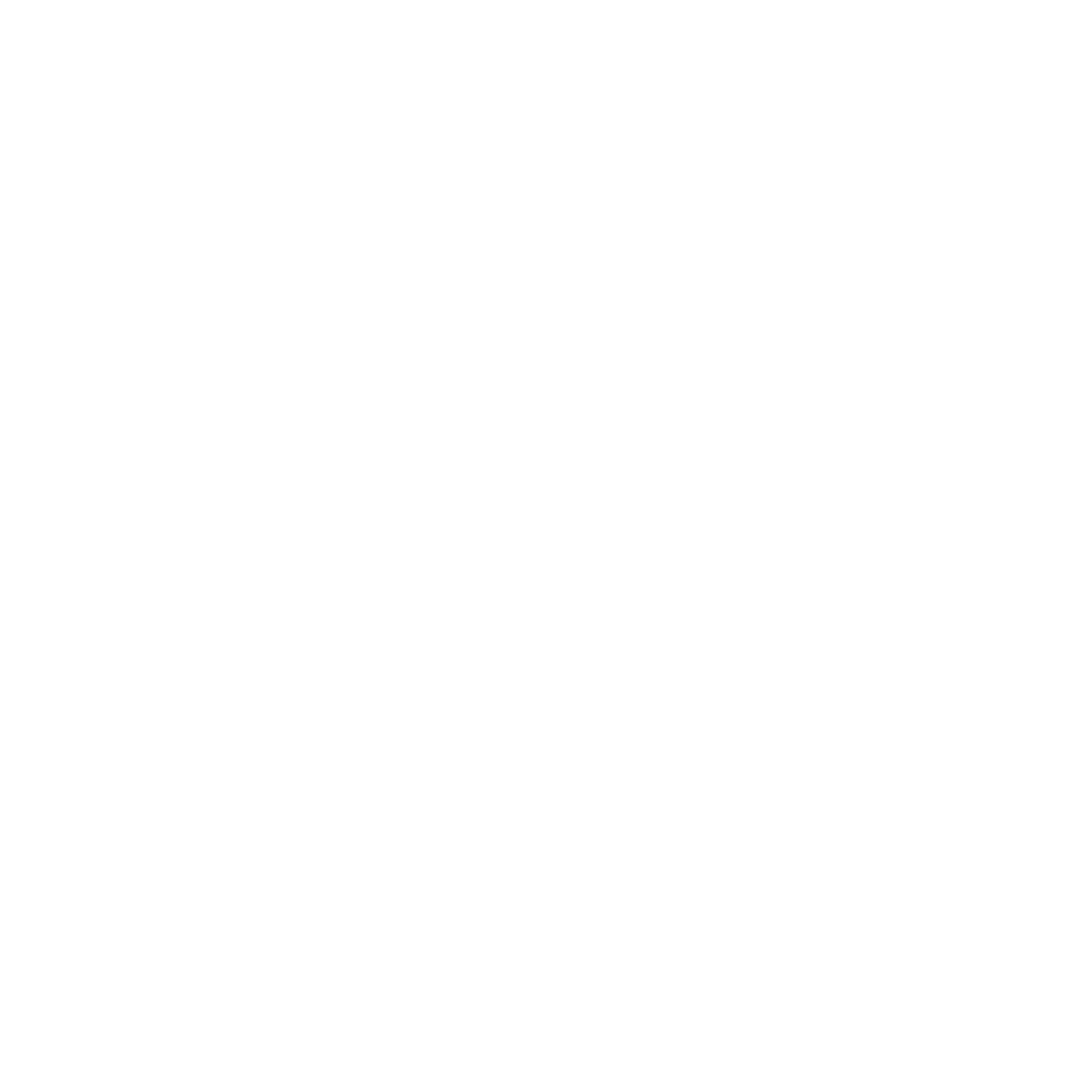 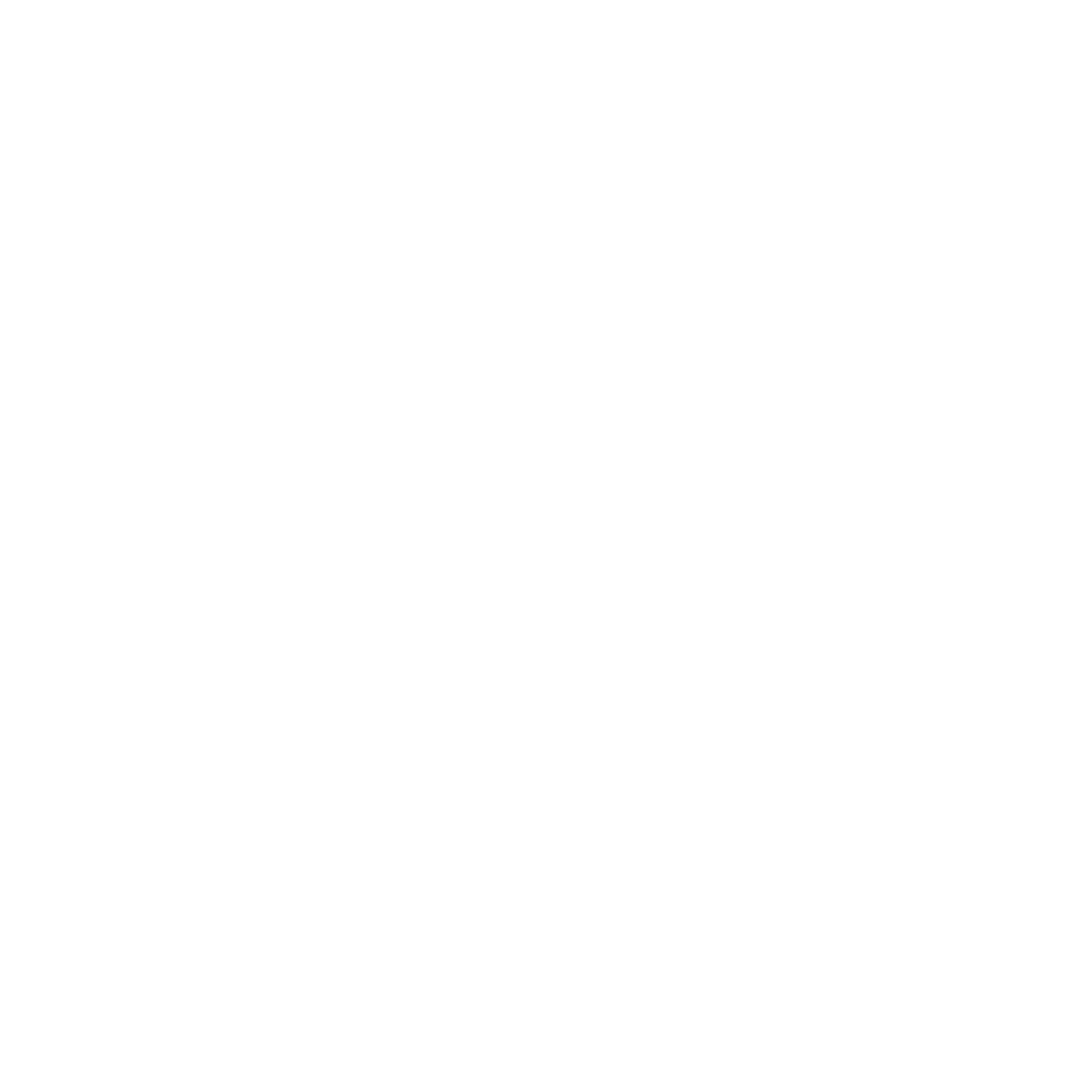 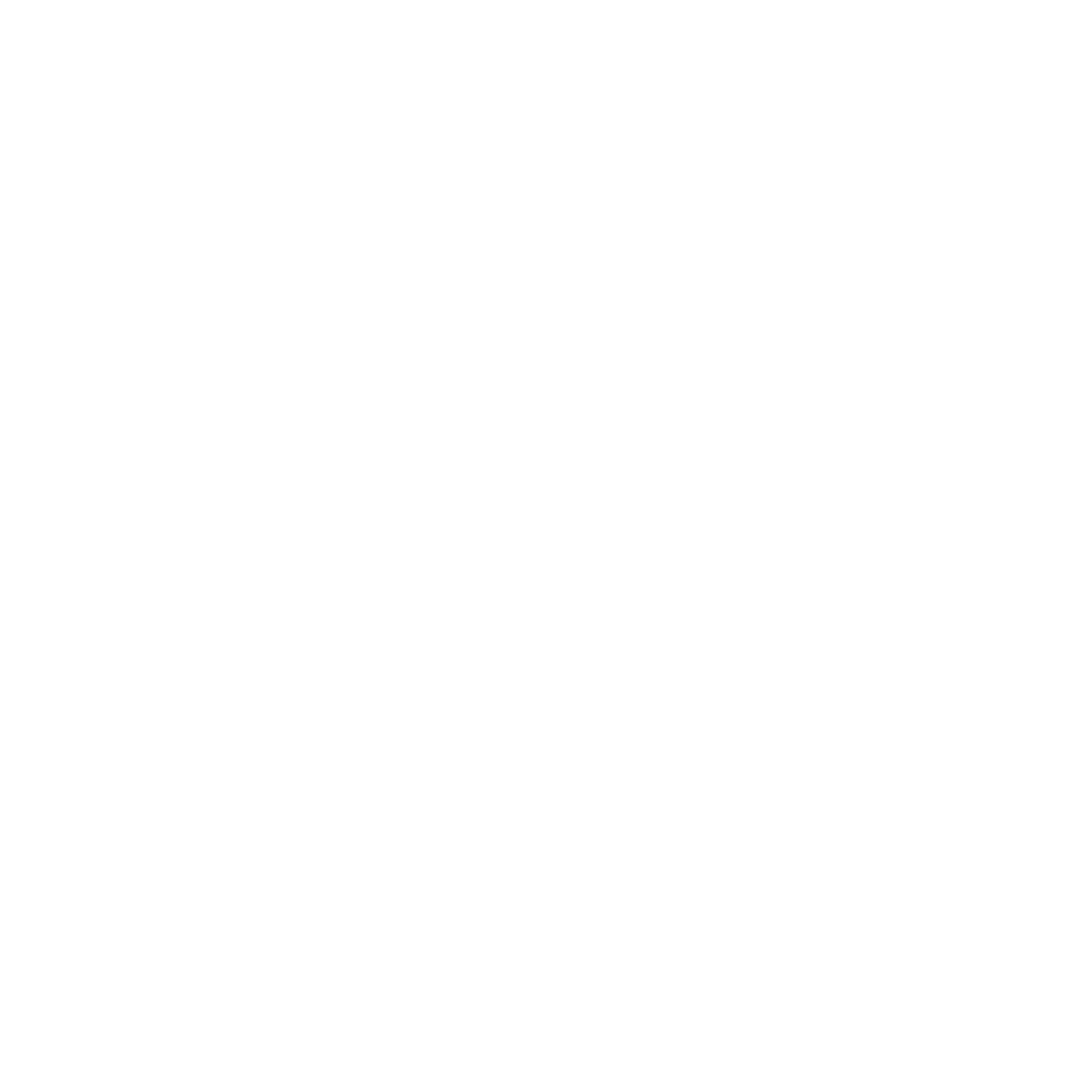 Предраспологающие факторы
Болезнь
Признаки
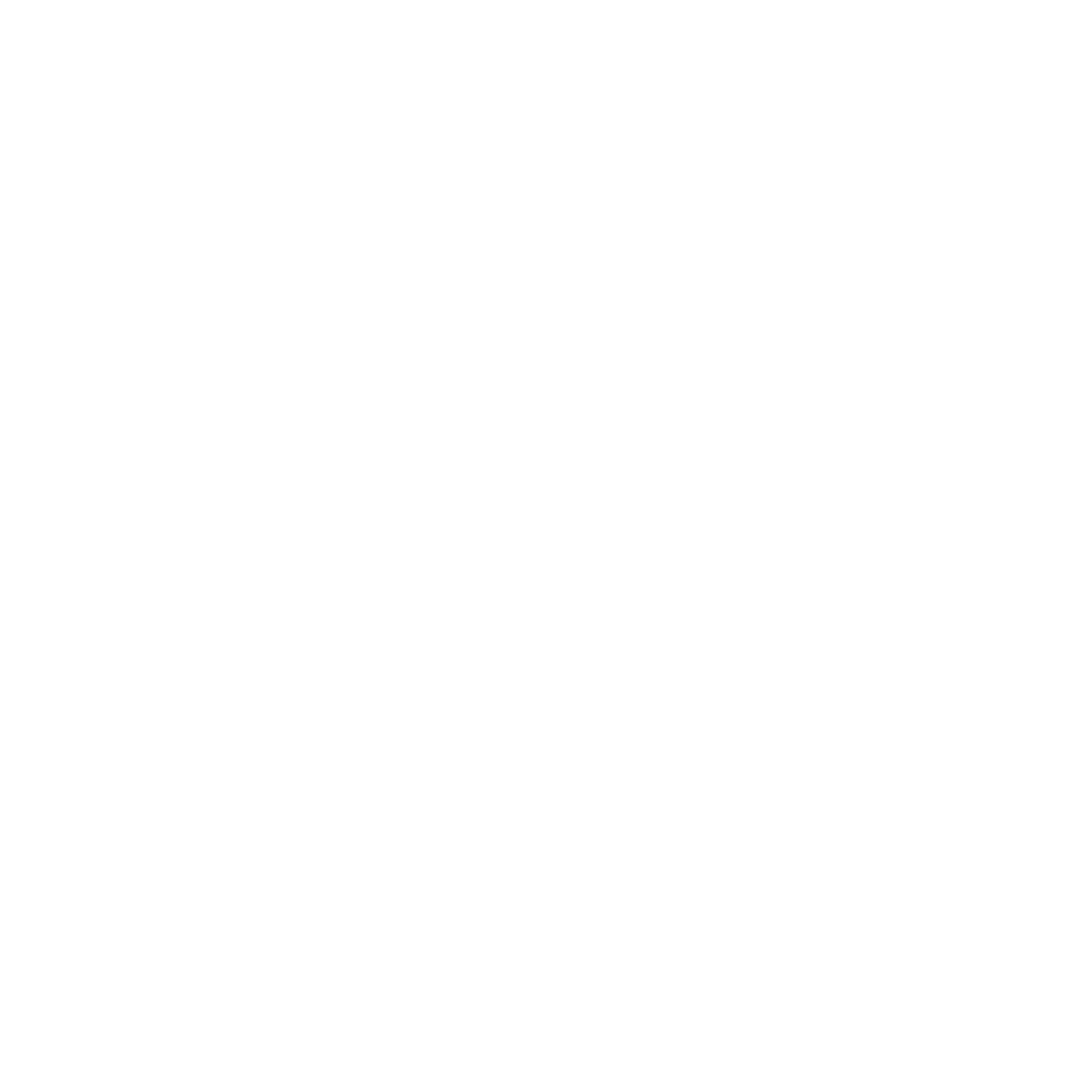 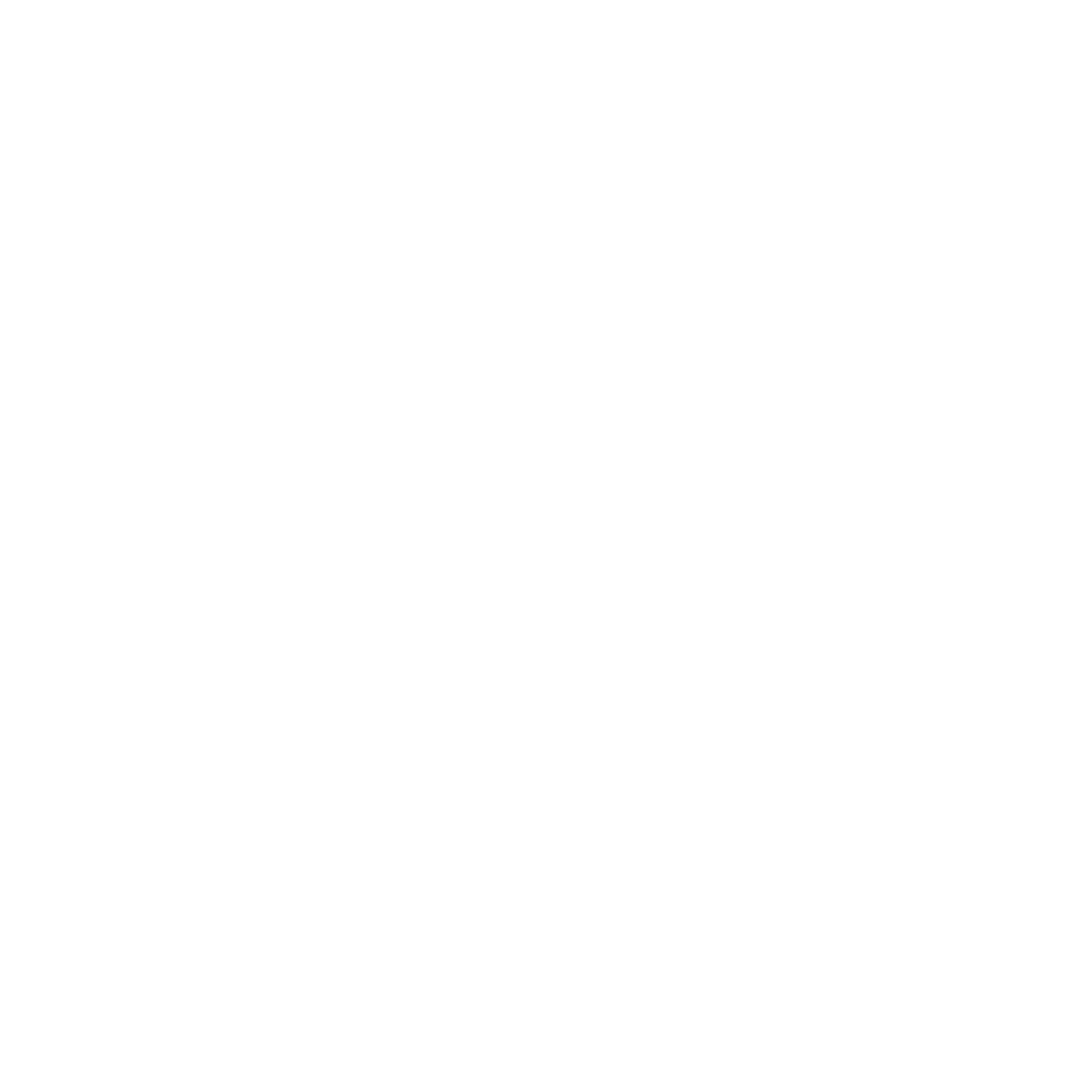 пучеглазие, наличие белых бородавок на жабрах и коже
Слабый иммунитет, открытые раны
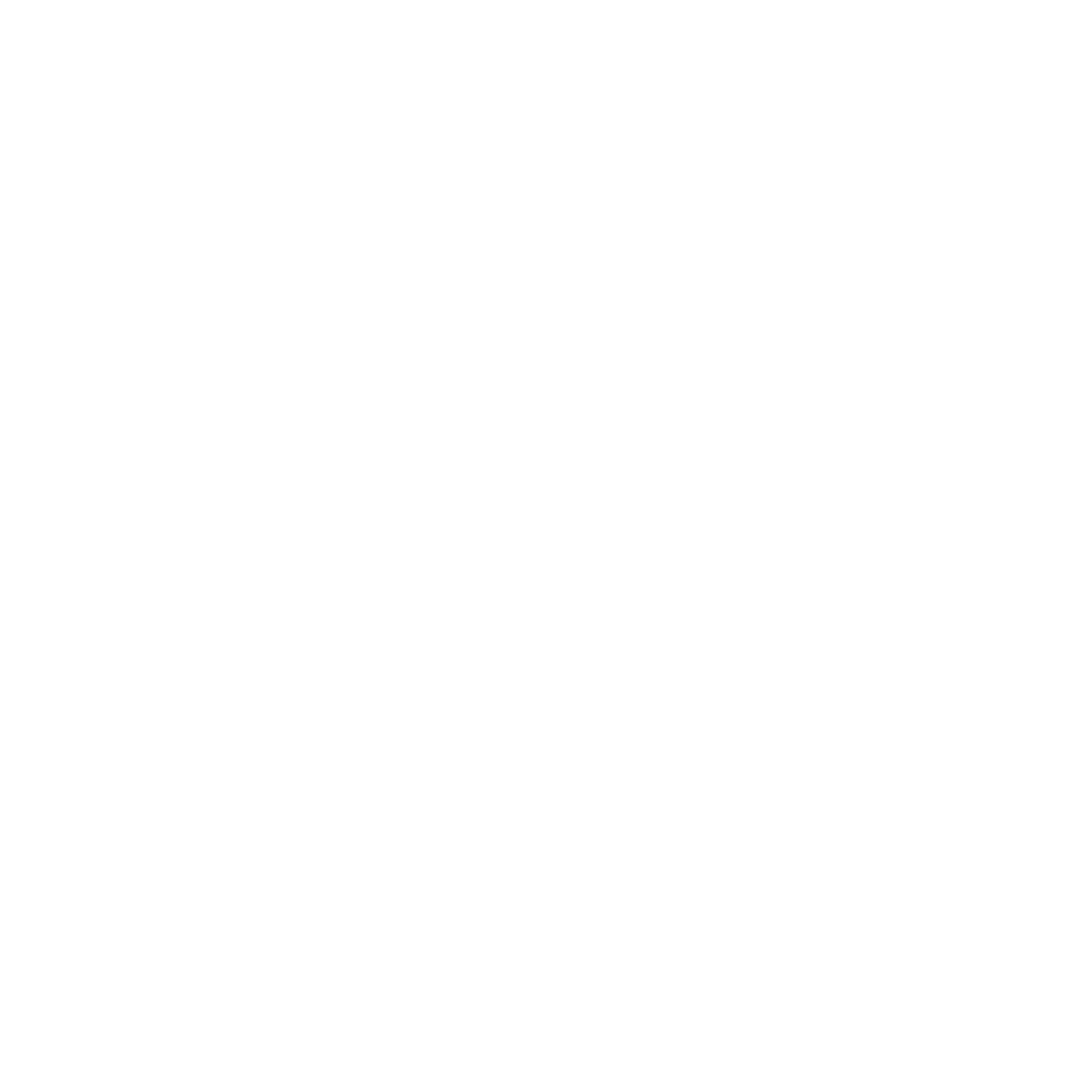 Лимфоцистоз
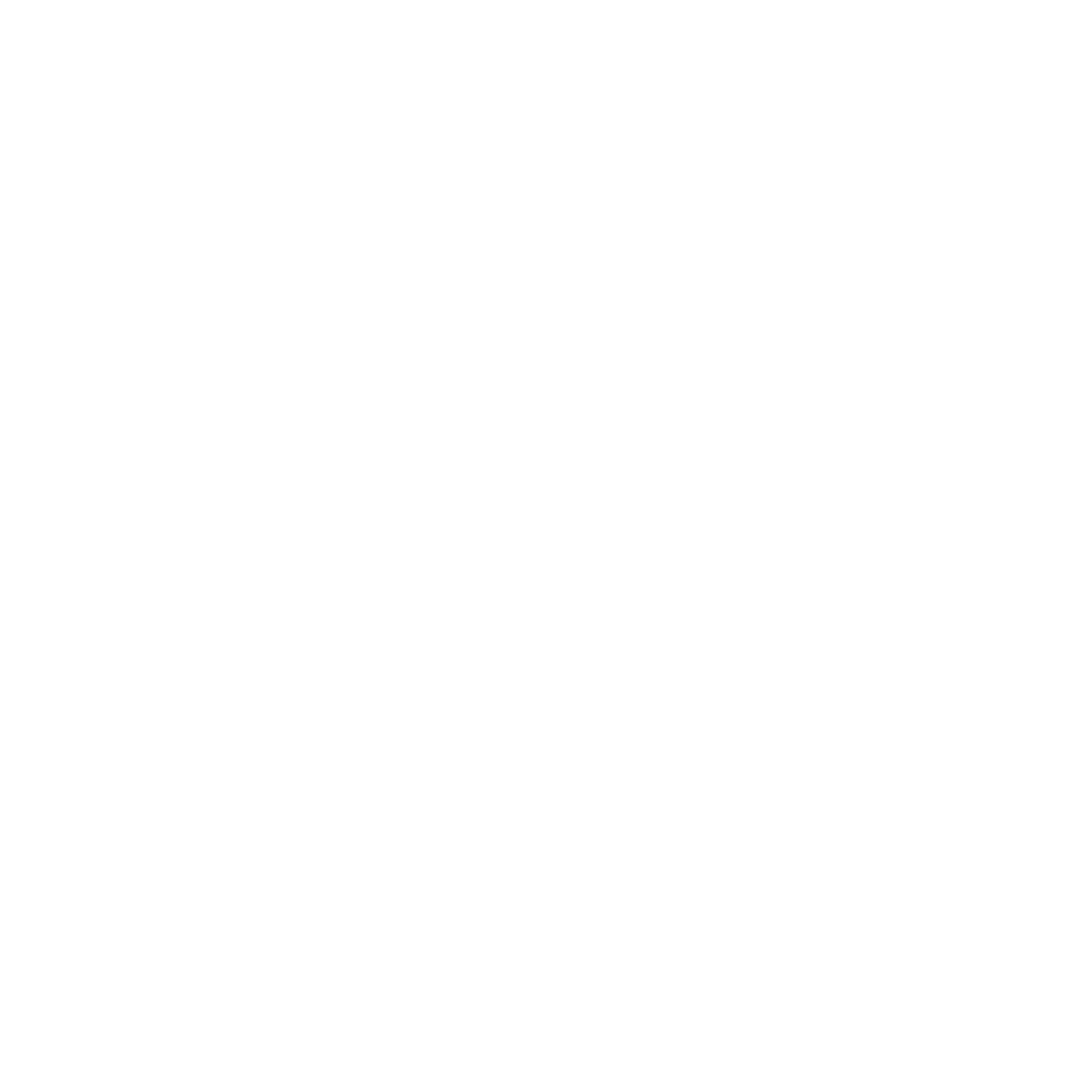 В клетках крови могут быть и
гемоспоридии (кокцидии). 
Отмечают  побледнение жабр
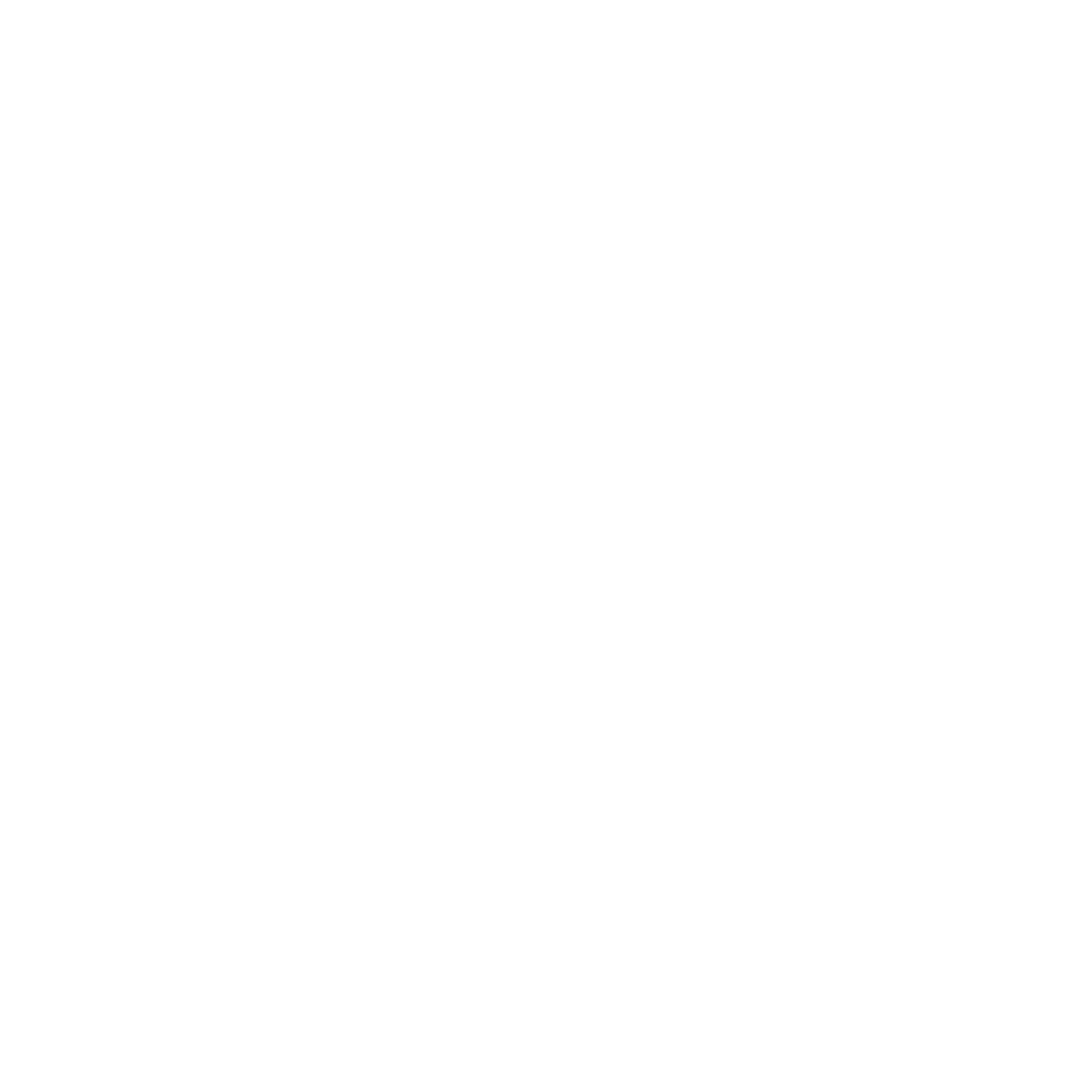 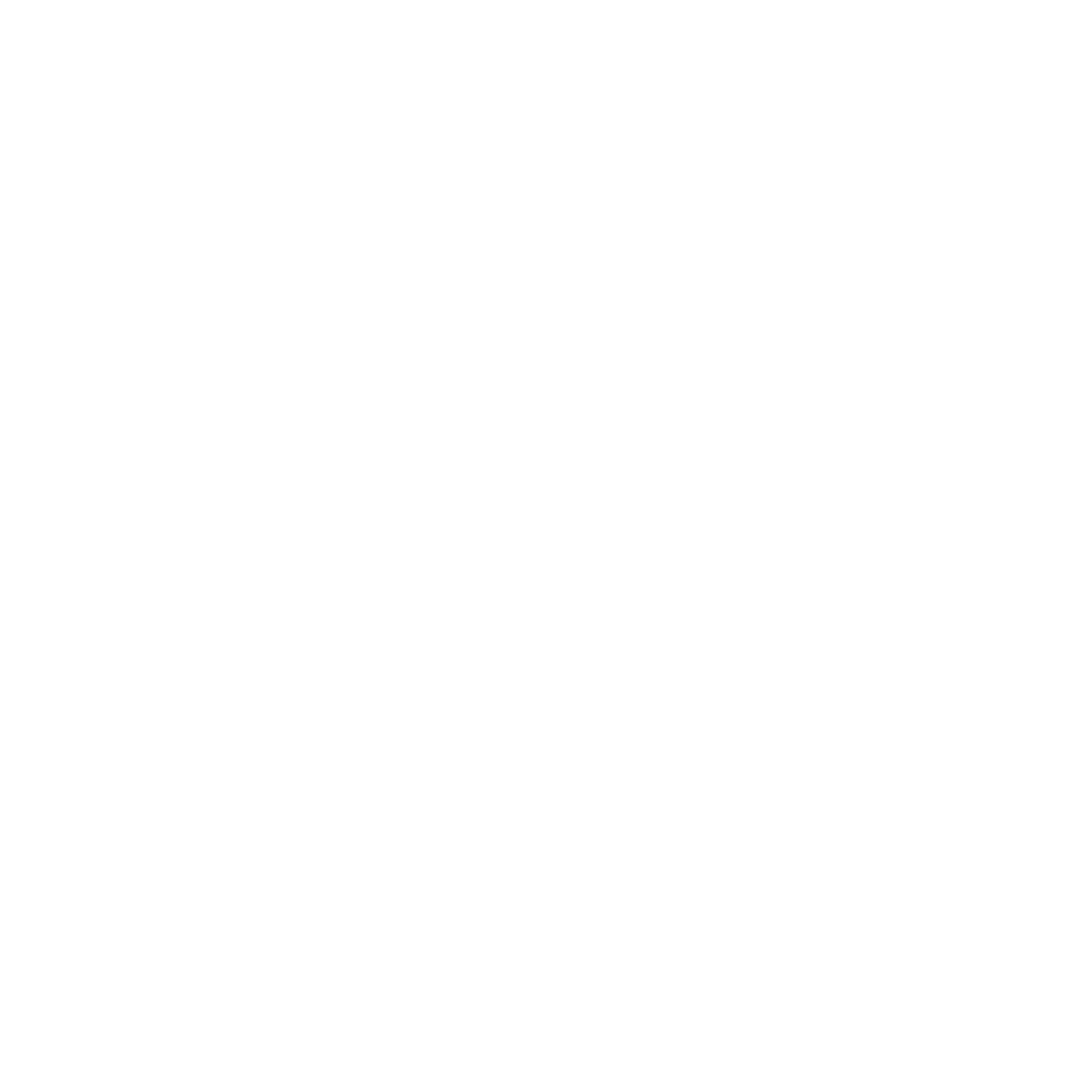 Вирусный некроз эритроцитов
Наследственность или инфицированная вода
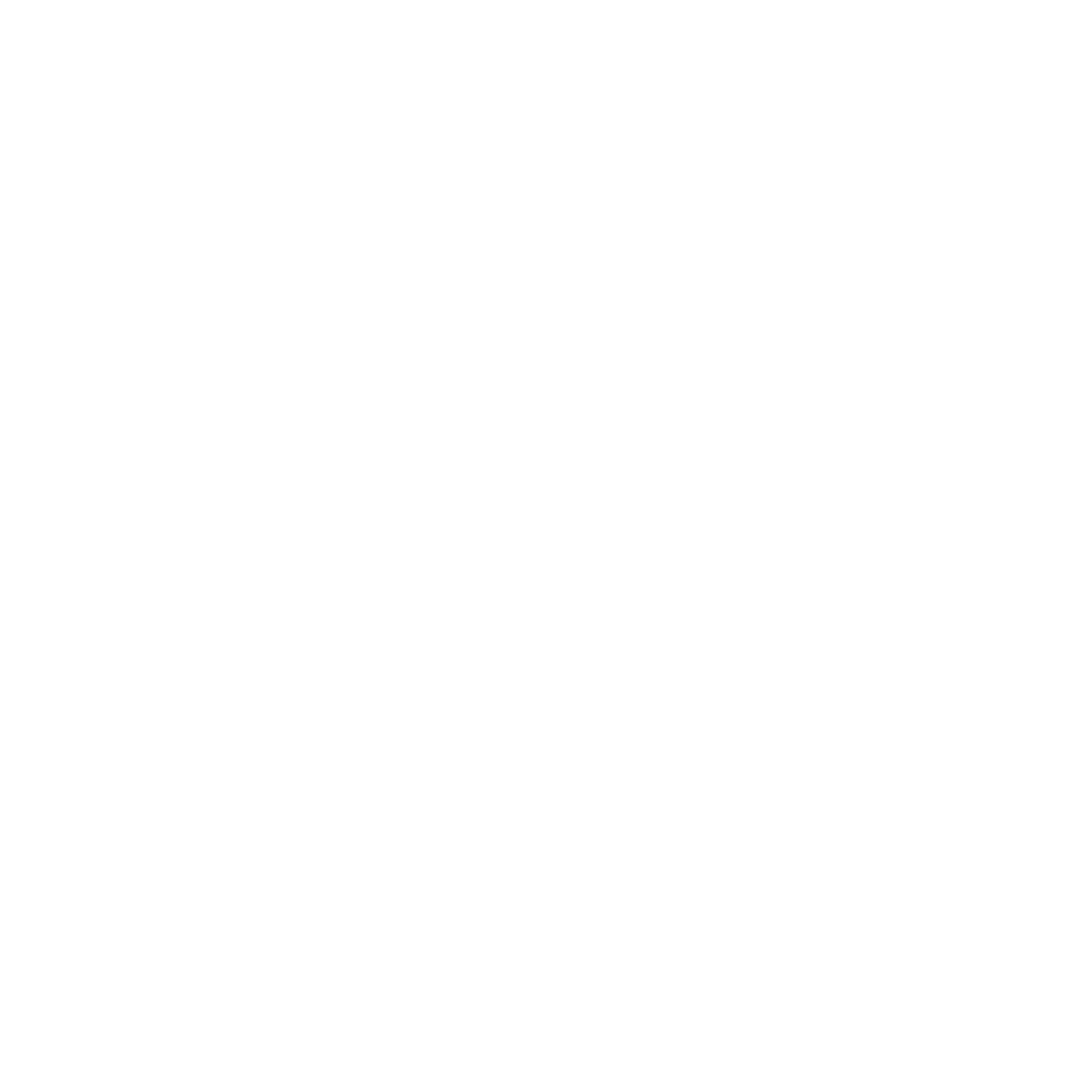 под чешуйками образуются пузырьки газа,
 на теле появляются кровоизлияния
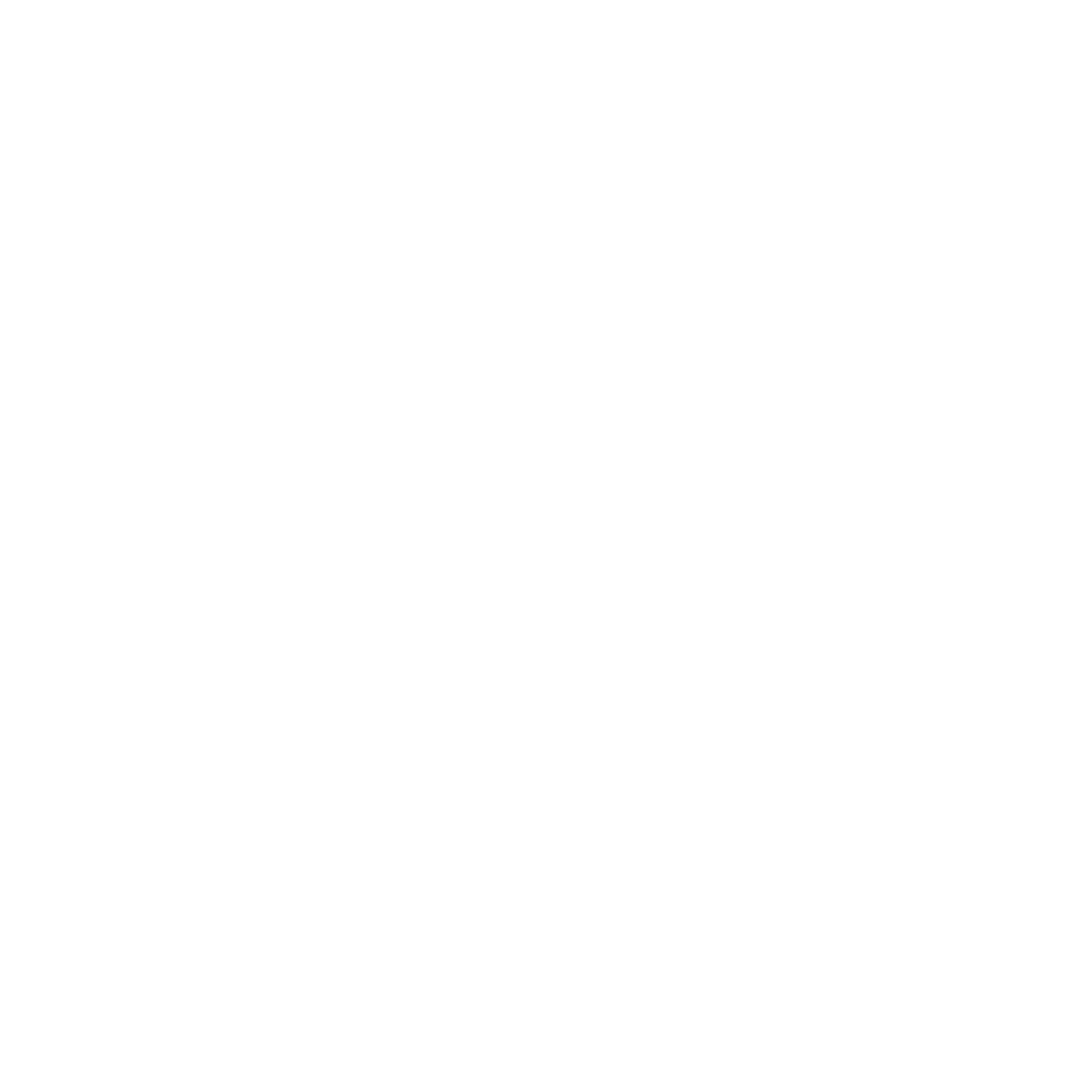 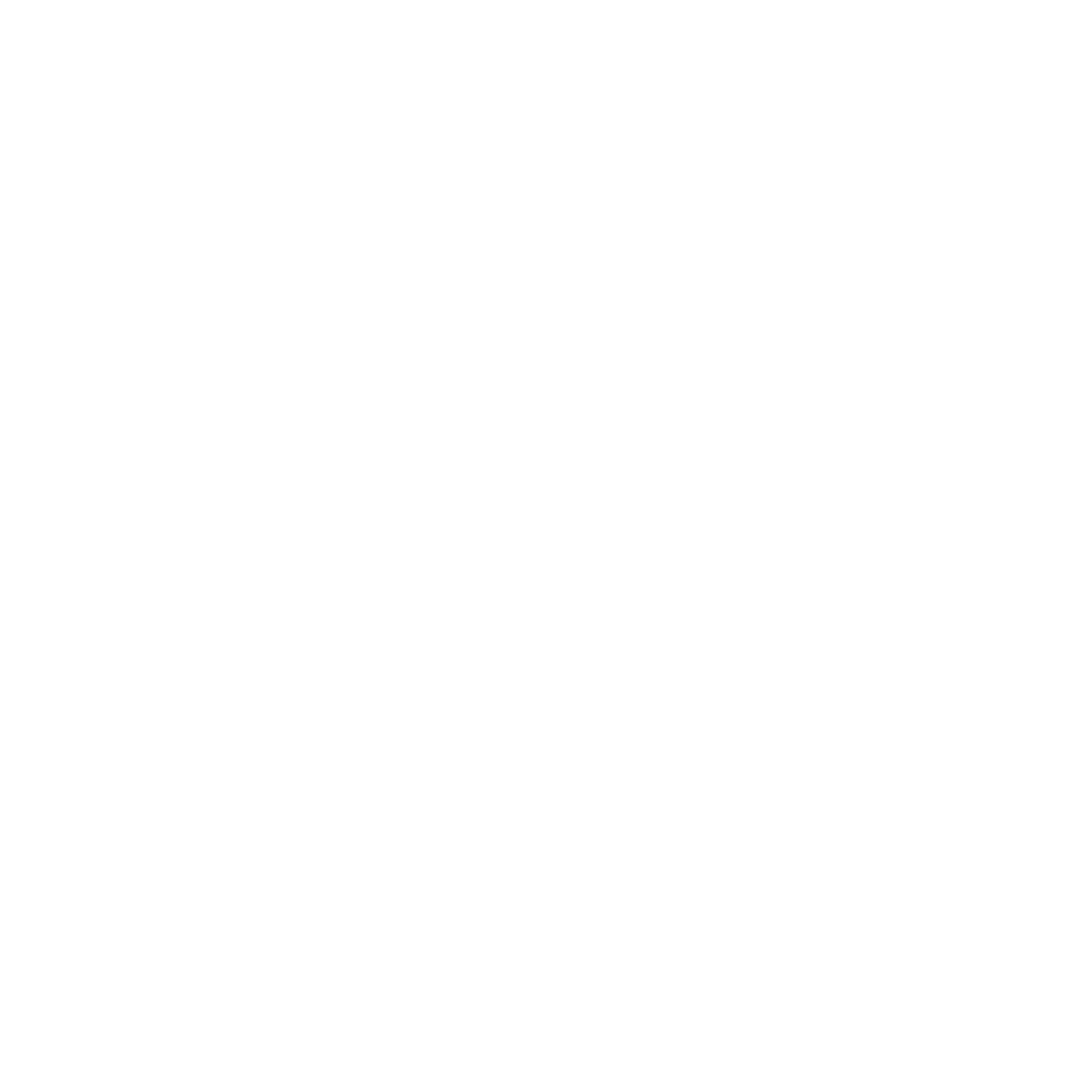 Аэромоноз
Грязная вода
Детали системы
Система может быть оснащена системами мониторинга воды: 

-pH-метр (кислотность)
-TDS - метр (жесткость)
-Digital temp и Analog temp (температура). 
-Камеры.
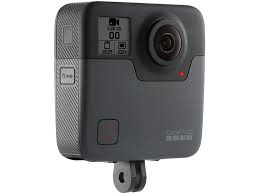 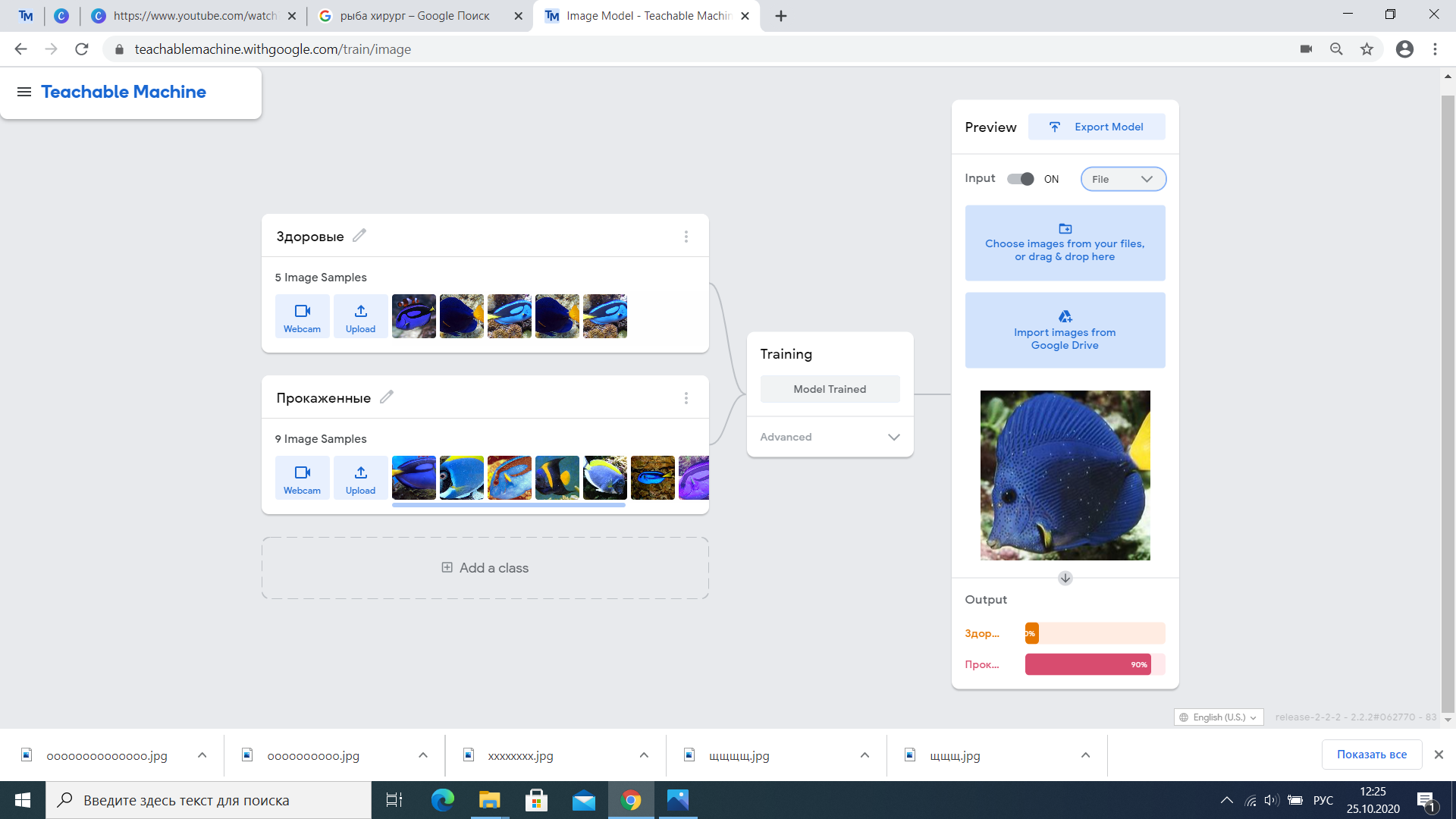 Рыба-хирург, болеющая криптокариозом
Карп, болеющий вирусным некрозом
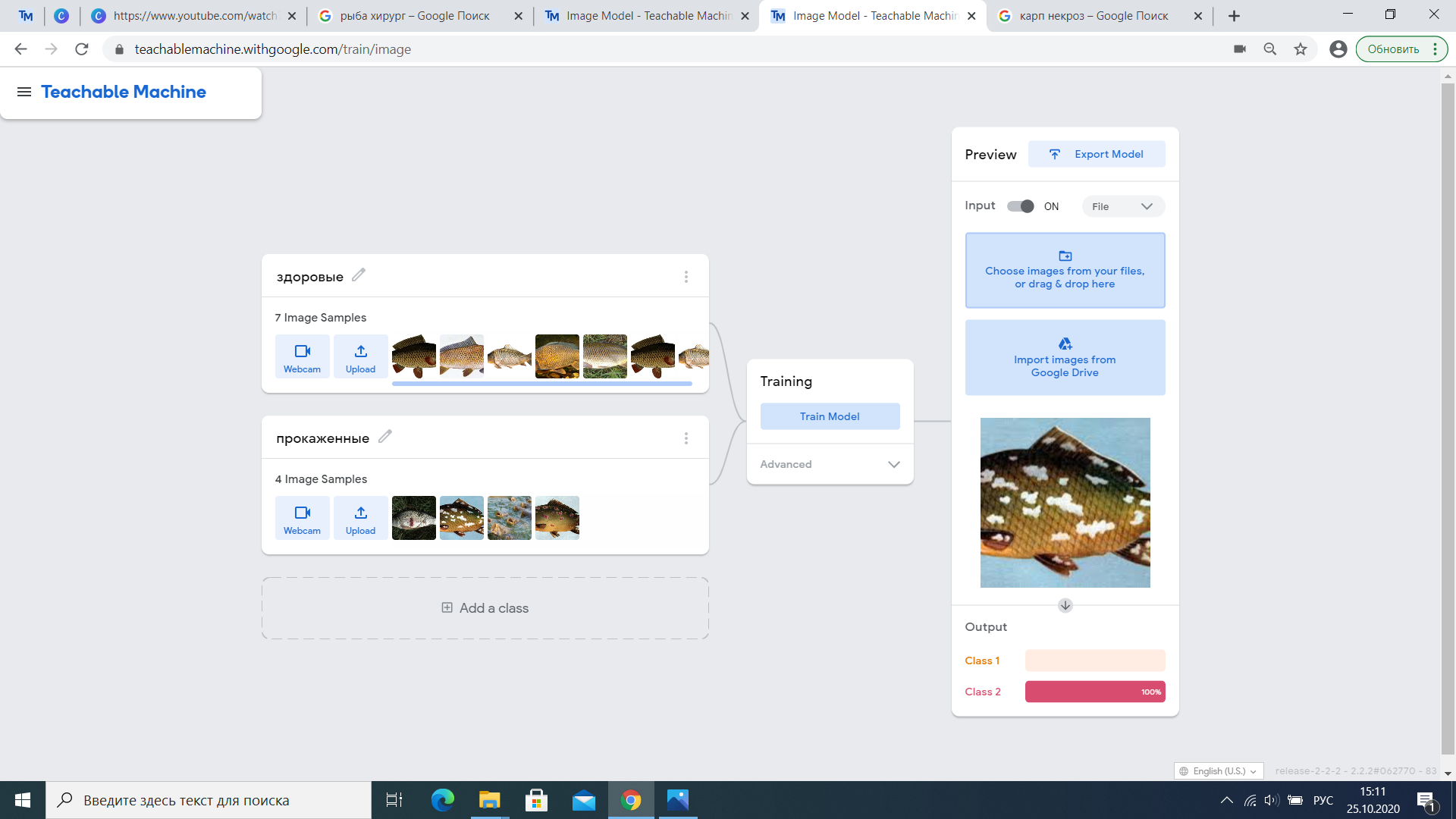 Здоровый Карп
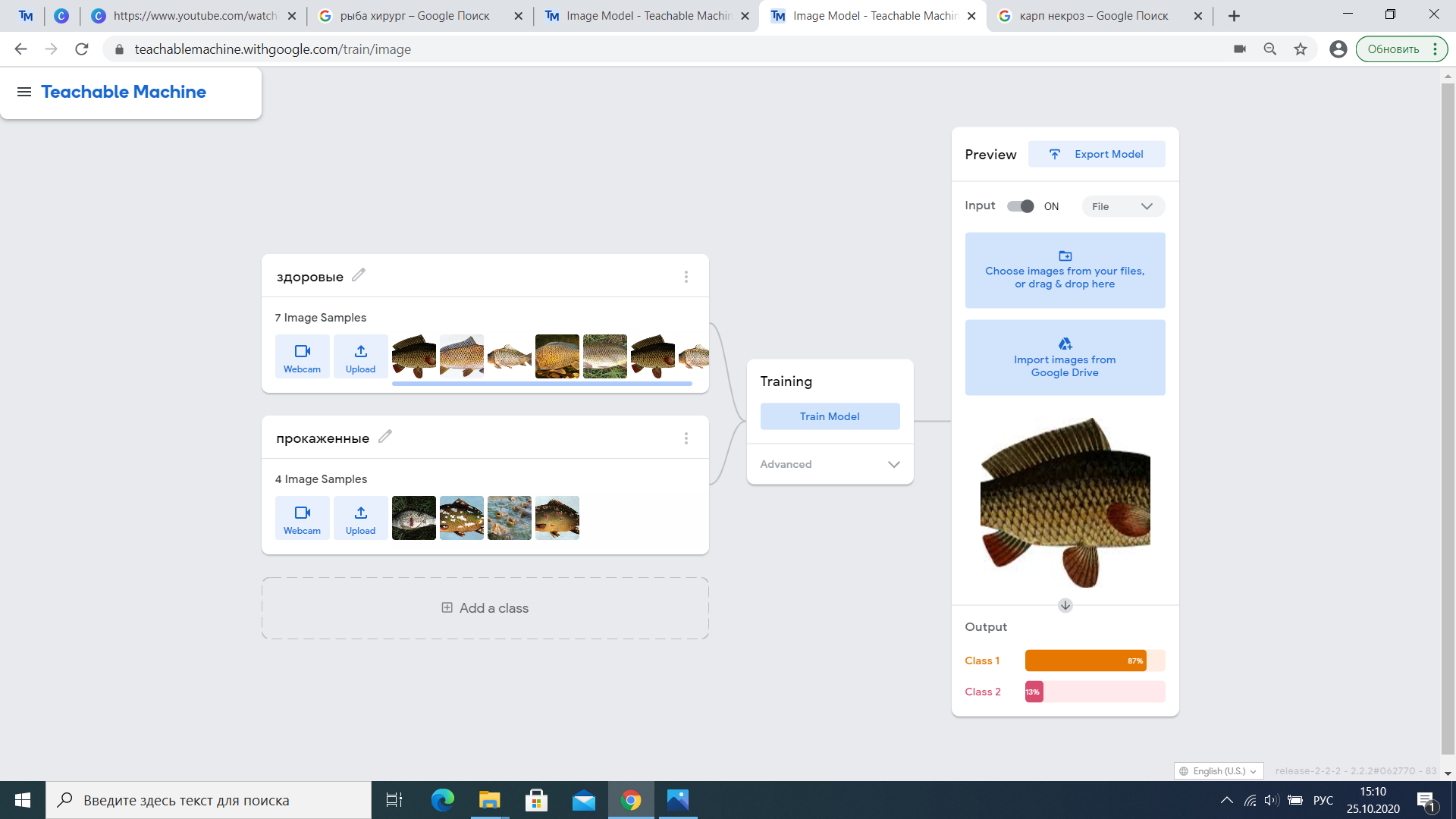 Коммерциализация
1.Стоимость услуги при наличии оборудования
400 тыс. в год - компьютерное зрение
    
2.Стоимость услуги при отсутствии оборудования
500 тыс. - продажа оборудования
400 тыс. в год - компьютерное зрение
100 тыс. в год - сервисное обслуживание
Работа программного кода
Использованные источники и ссылки
Карп здоровый
HTTPS://WWW.YOUTUBE.COM/WATCH?V=VWTFHSY3U0Y

Раскадровка
HTTPS://WWW.IMG2GO.COM/RU/RESULT#J=C5FB01D2-

Оодиноз и другие болезни
HTTPS://WWW.ZOOECO.COM/0-RIB/0-RIBI010-9.HTML

Список компаний аквакультурного сектора
https://edunews.ru/entrants/okso/selskoe-hozyajstvo/promyshlennoe-rybolovstvo.html
Спасибо за внимание!!!